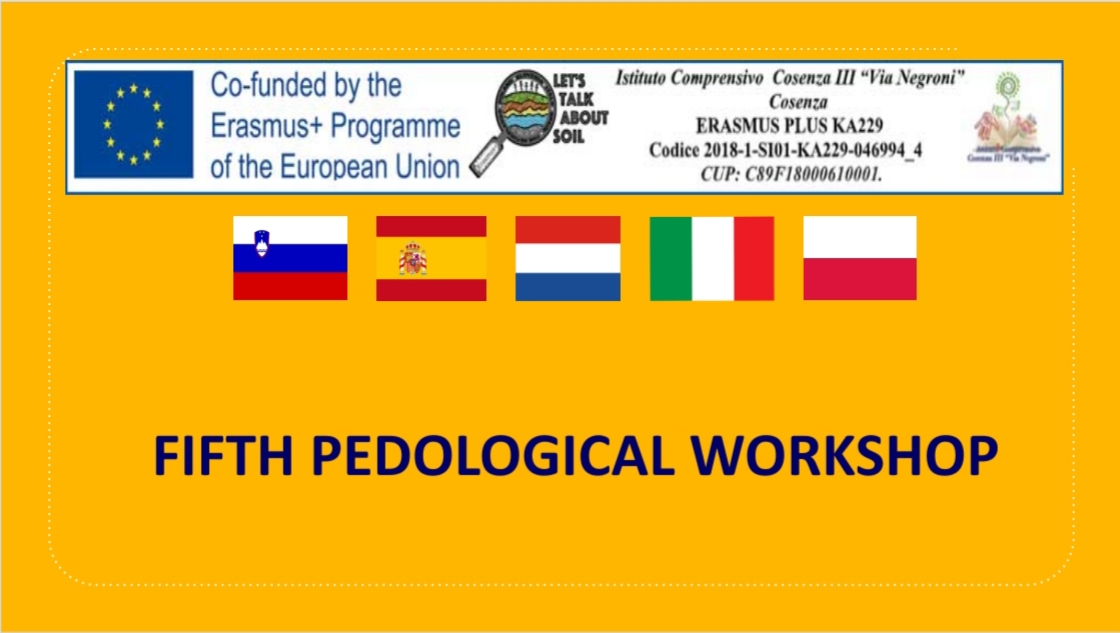 THE SOIL
      of 3C
of 3c
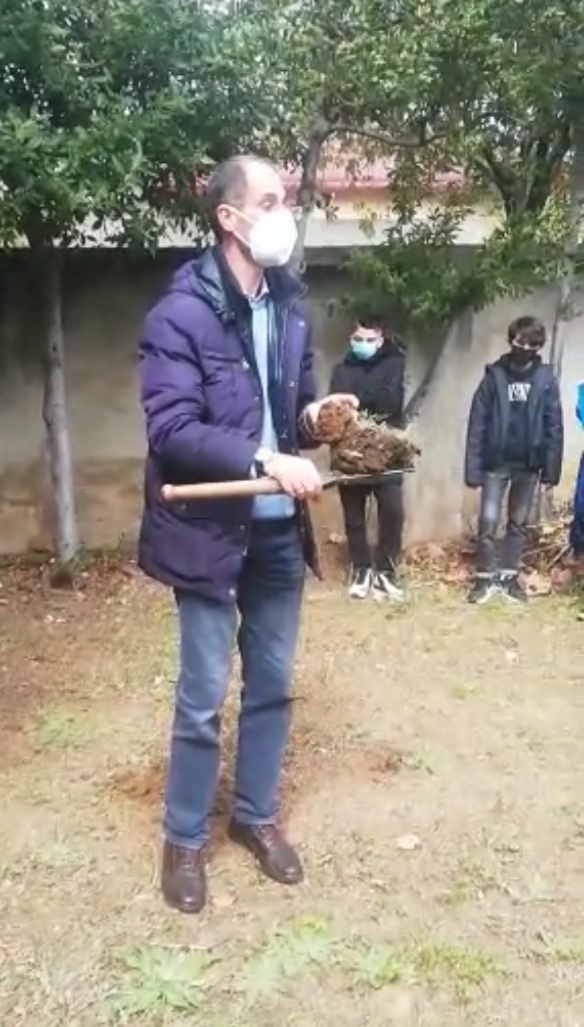 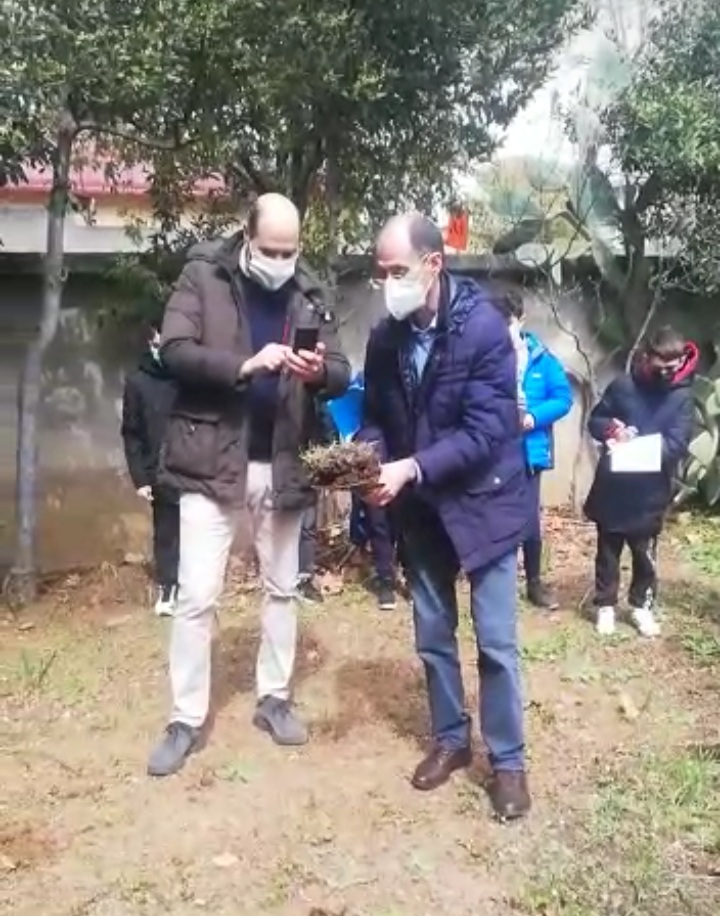 Because of the Pandemic, this year, instead of analyzing other sites, we have studied "our soil", the soil of our school green areas. 


Mr Fabio Scarciglia, a geology teacher at the University of Calabria, gave us a lot of information alive and we were personally involved in the event
He performed an excavation and showed us how it is made, how it originates and how important it is for living beings.
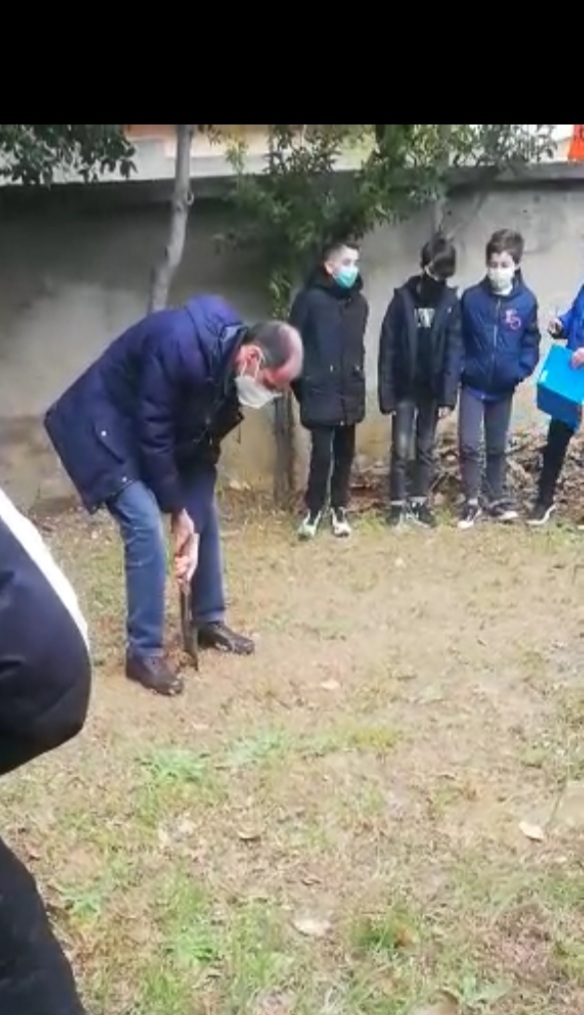 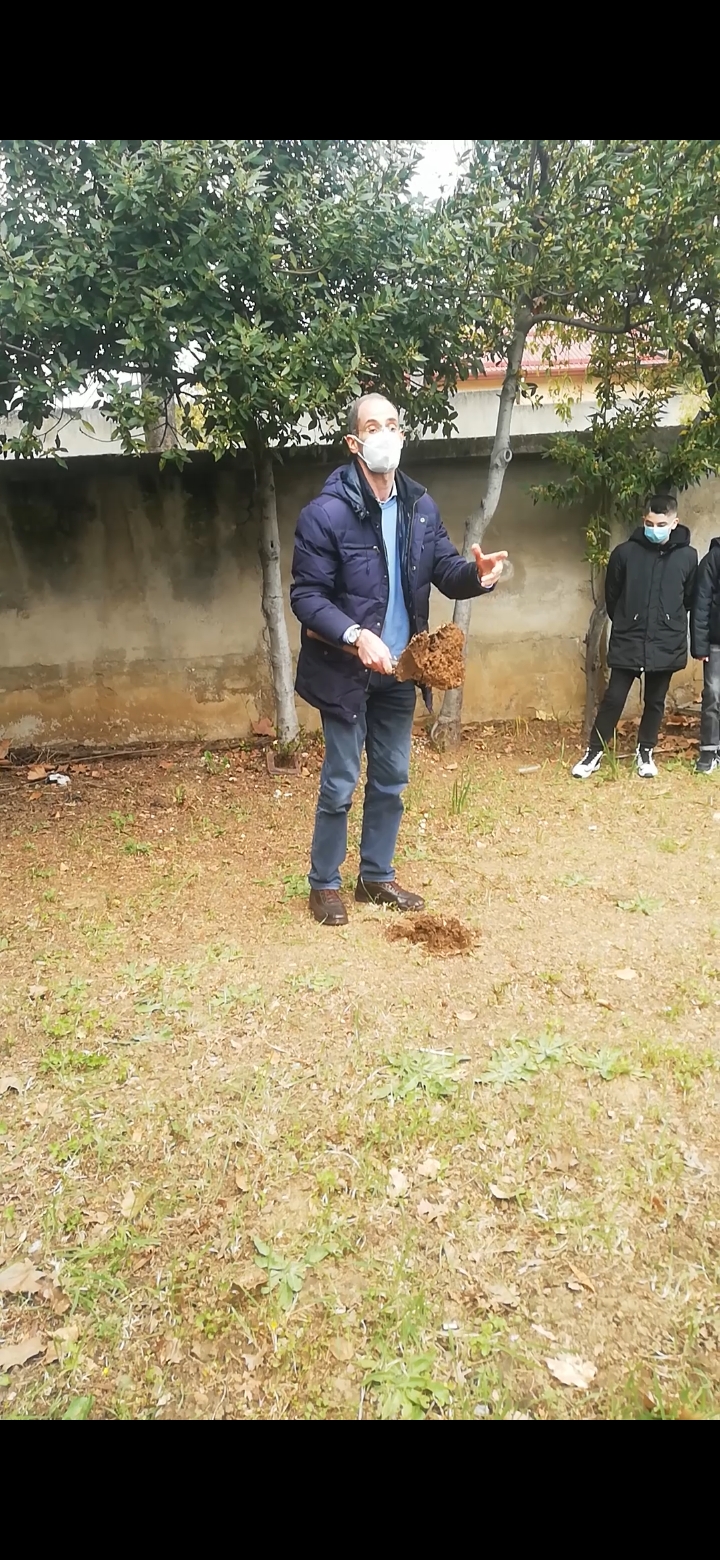 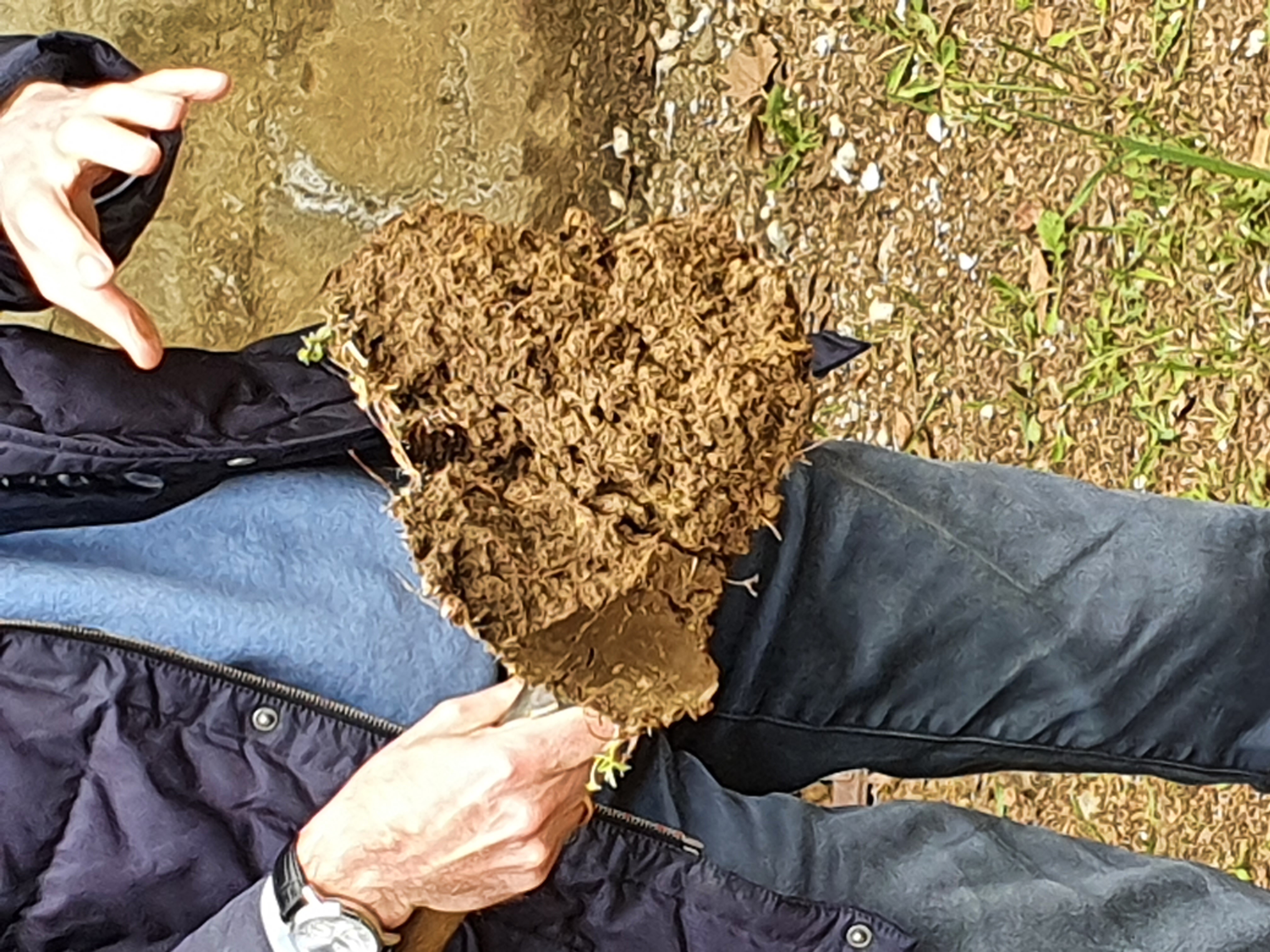 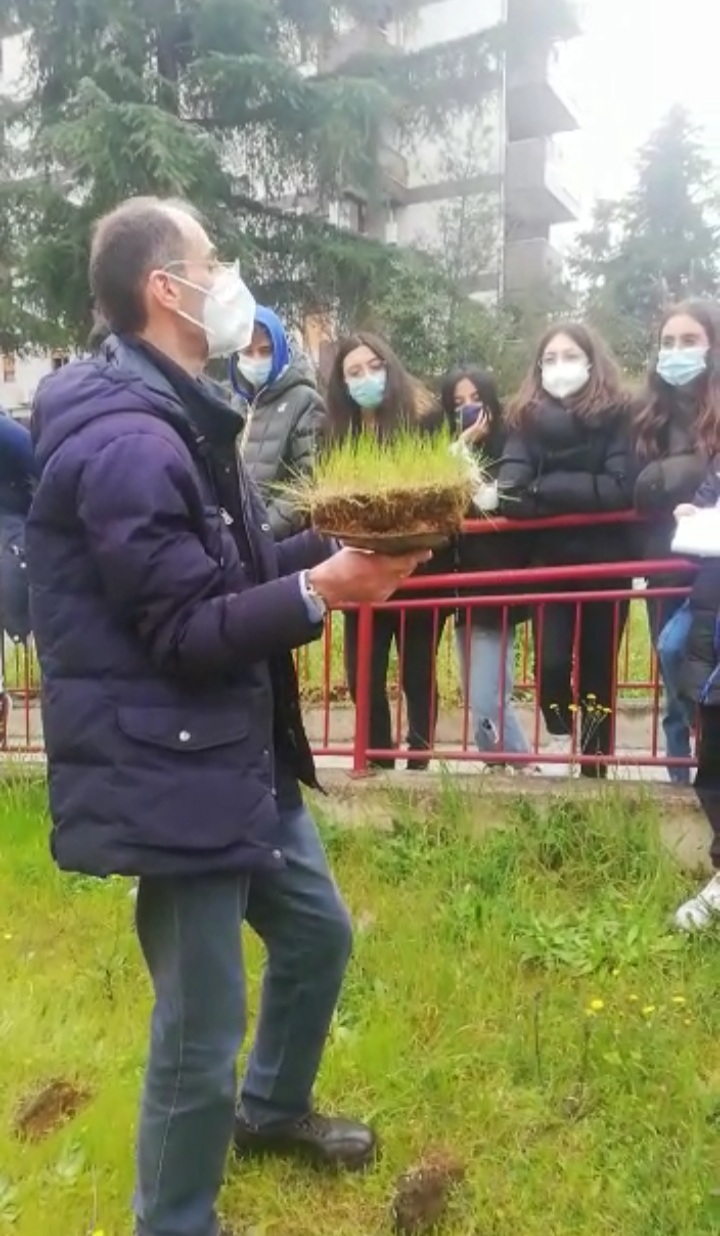 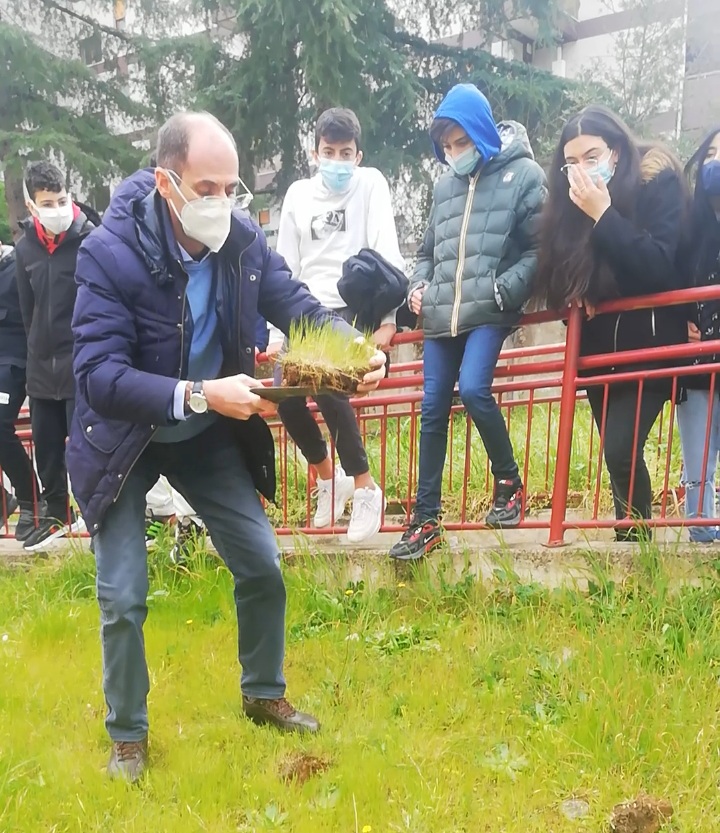 Then he performed another excavation near the first one and showed us the differences between the two soils.
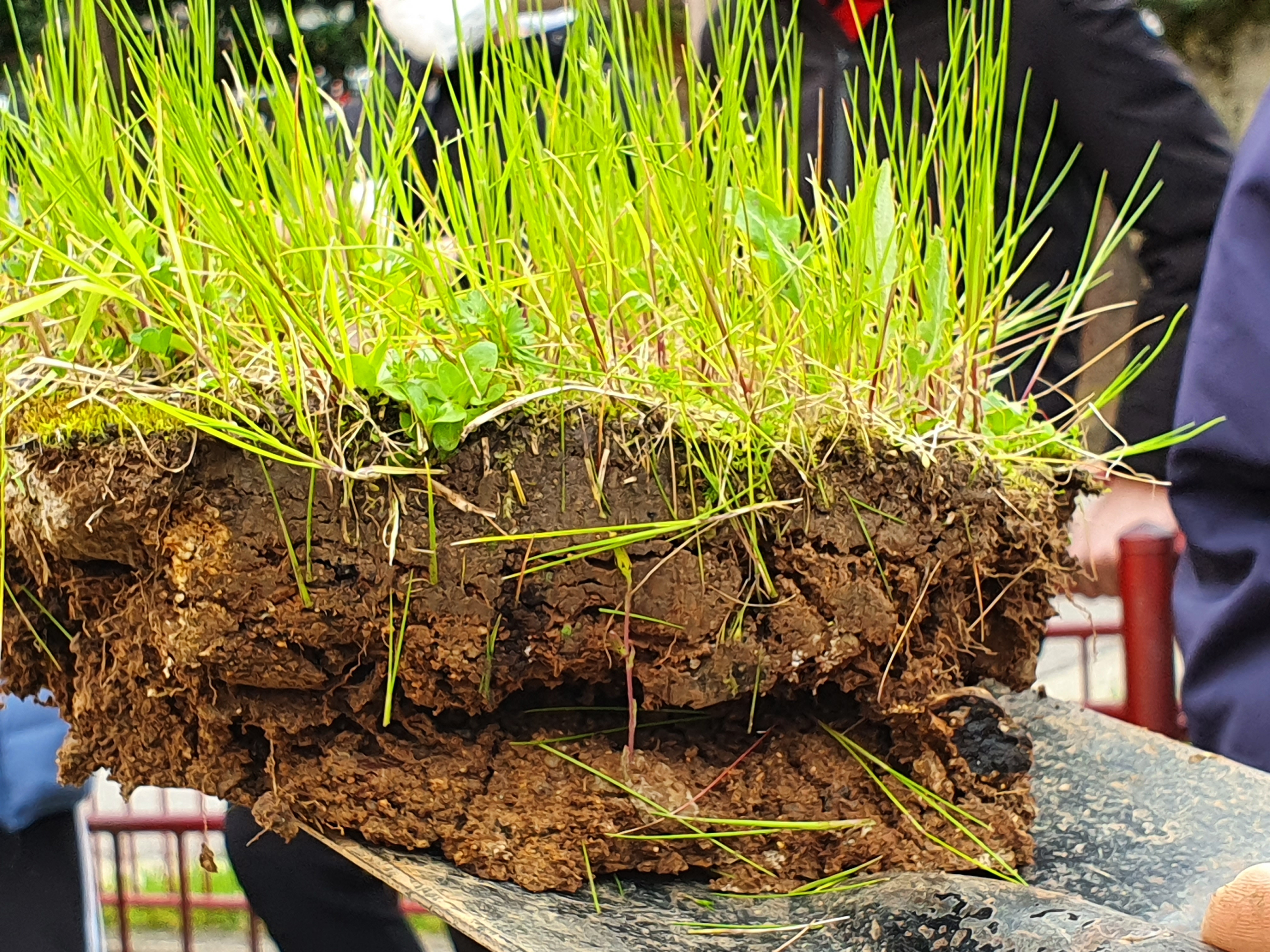 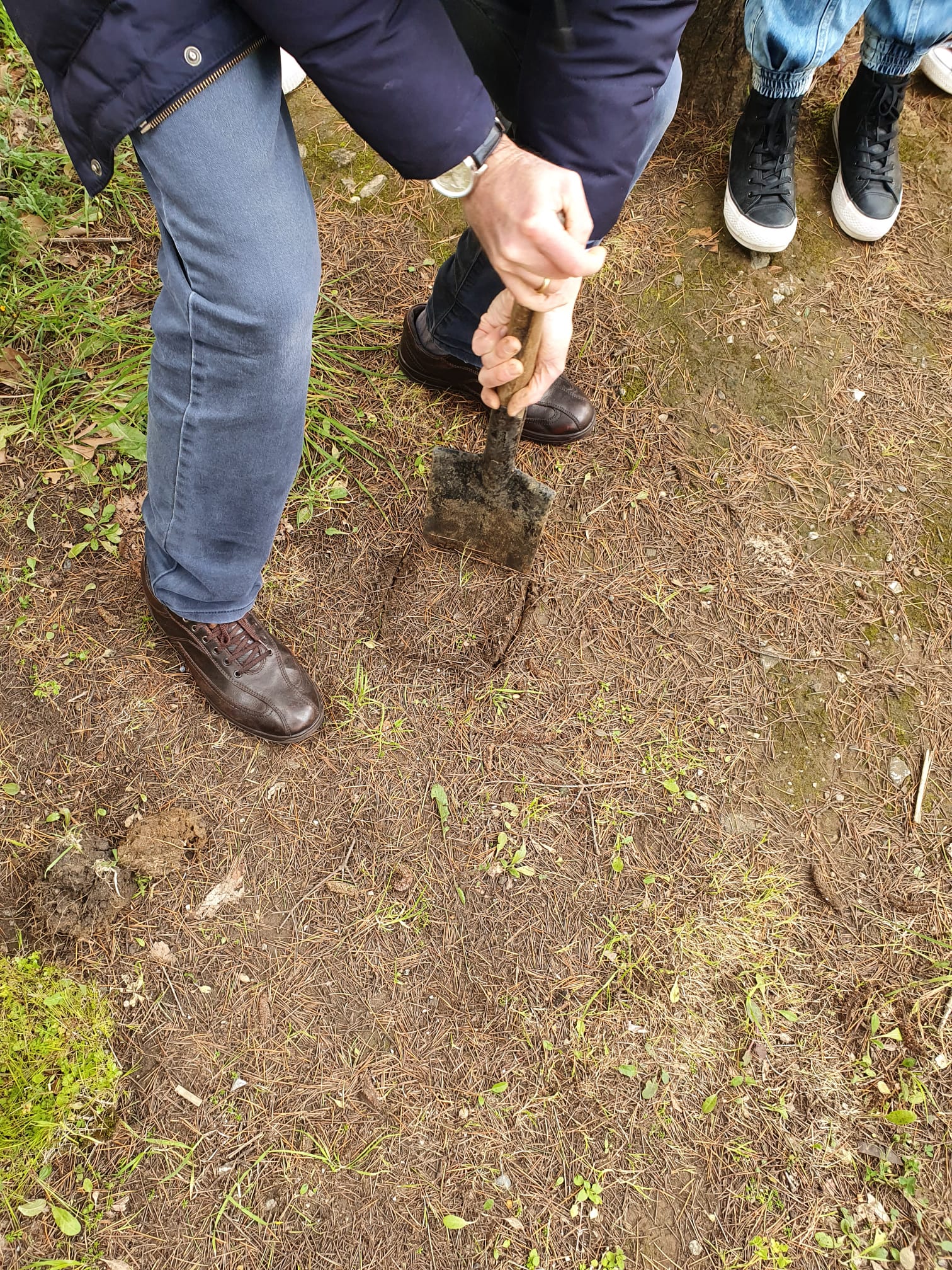 How much life and wealth in a few inches of earth!!!
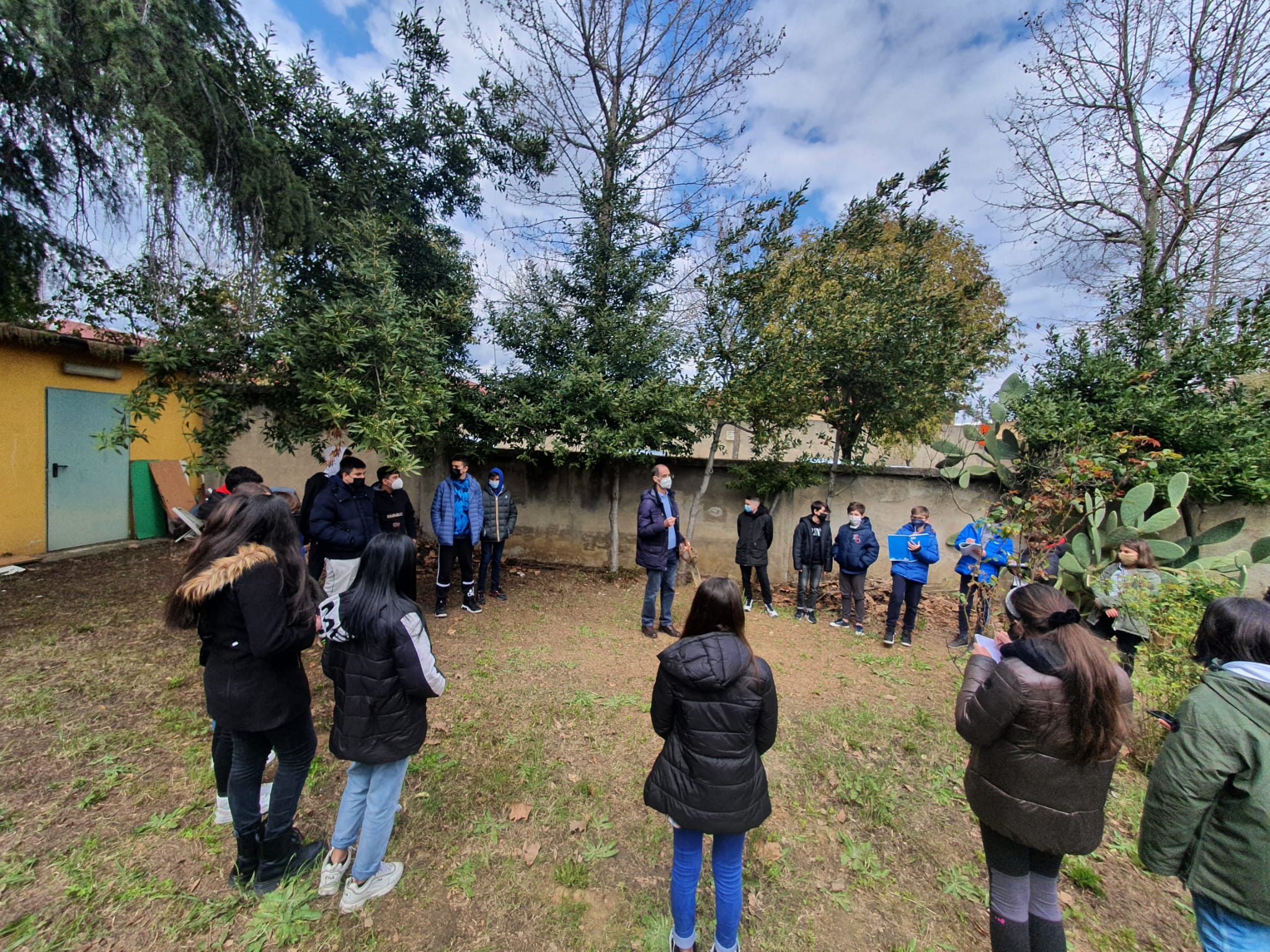 Yet another soil sample close to the first two, useful for observing different grain sizes and textures.
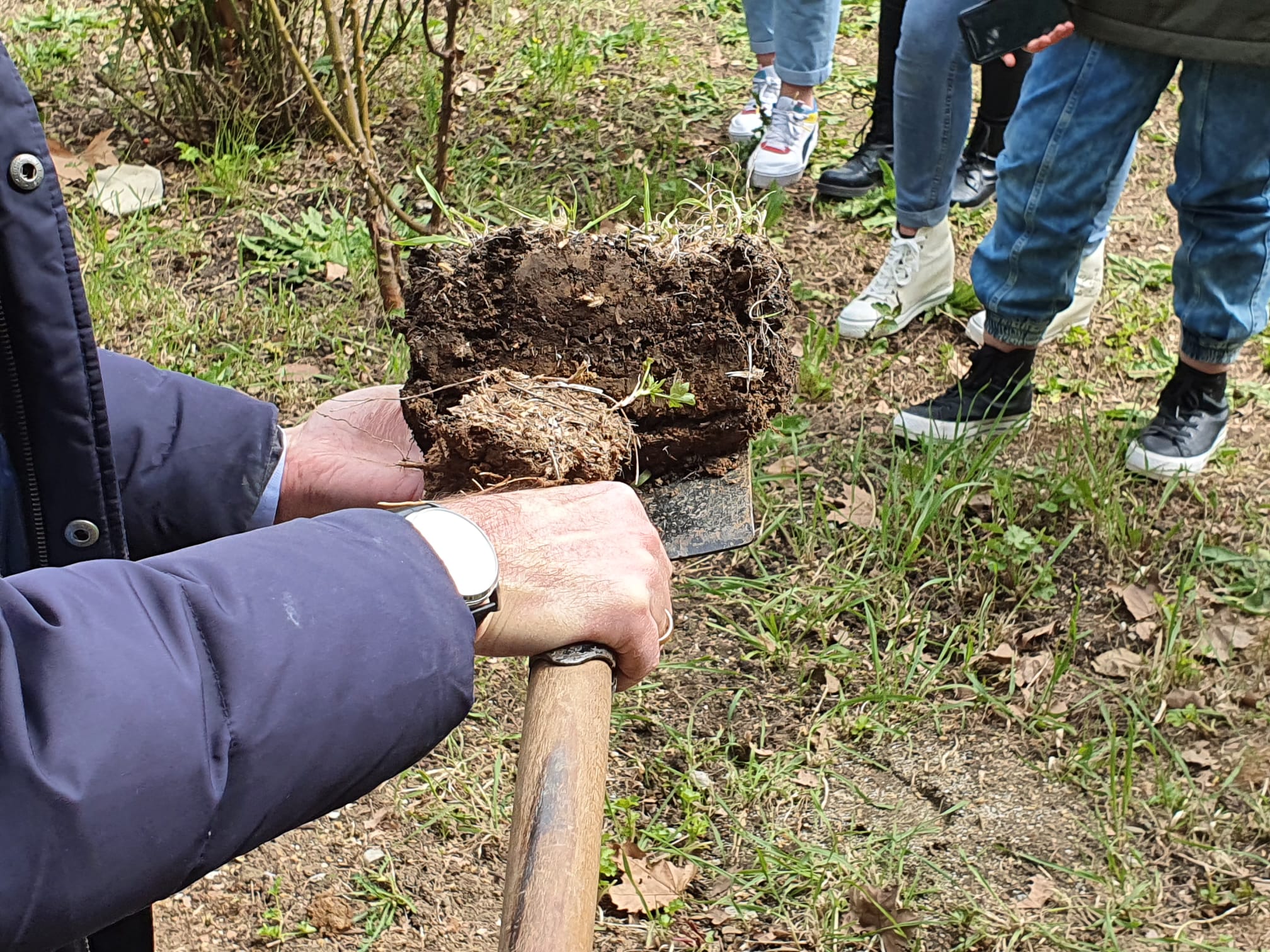 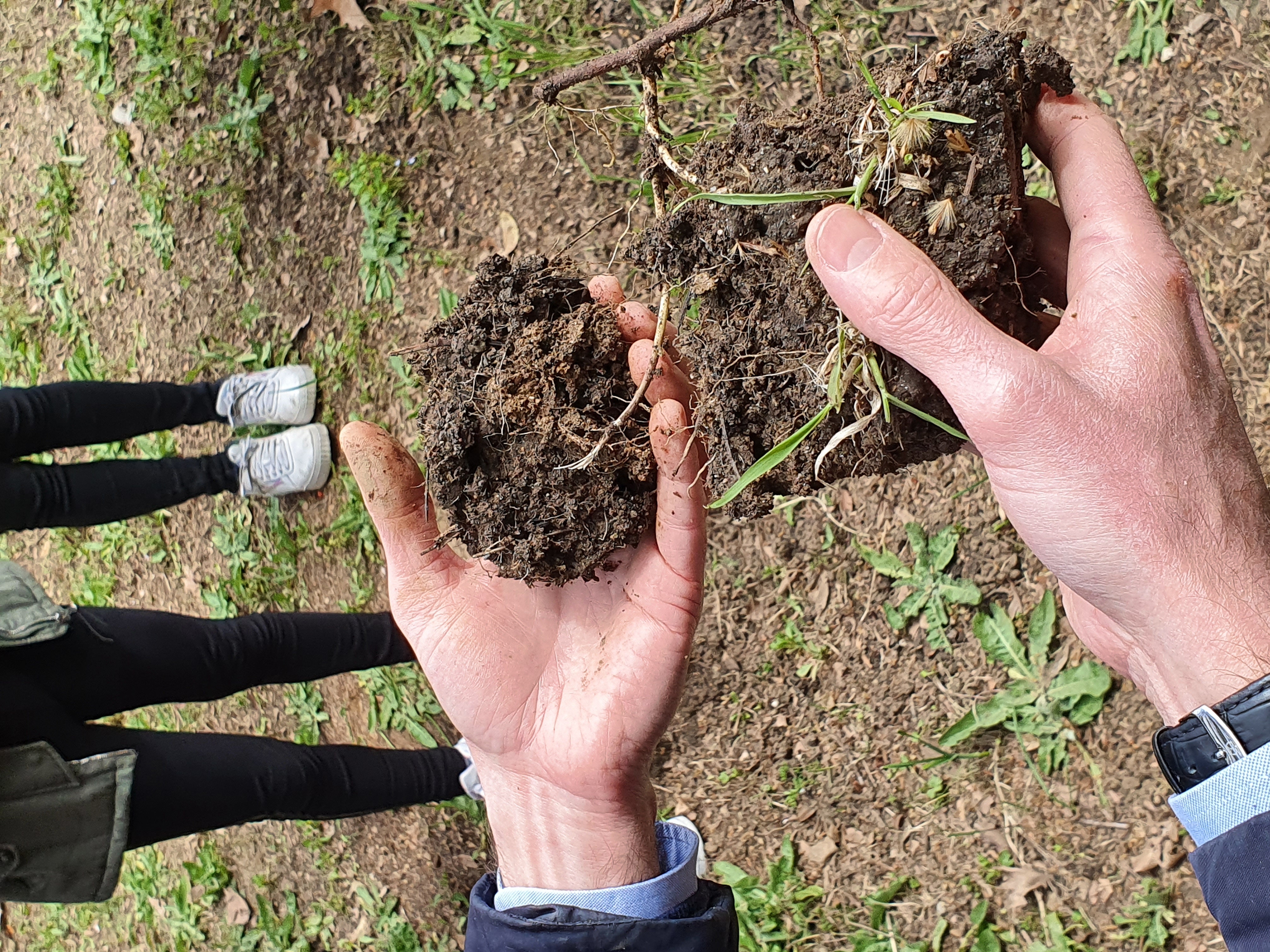 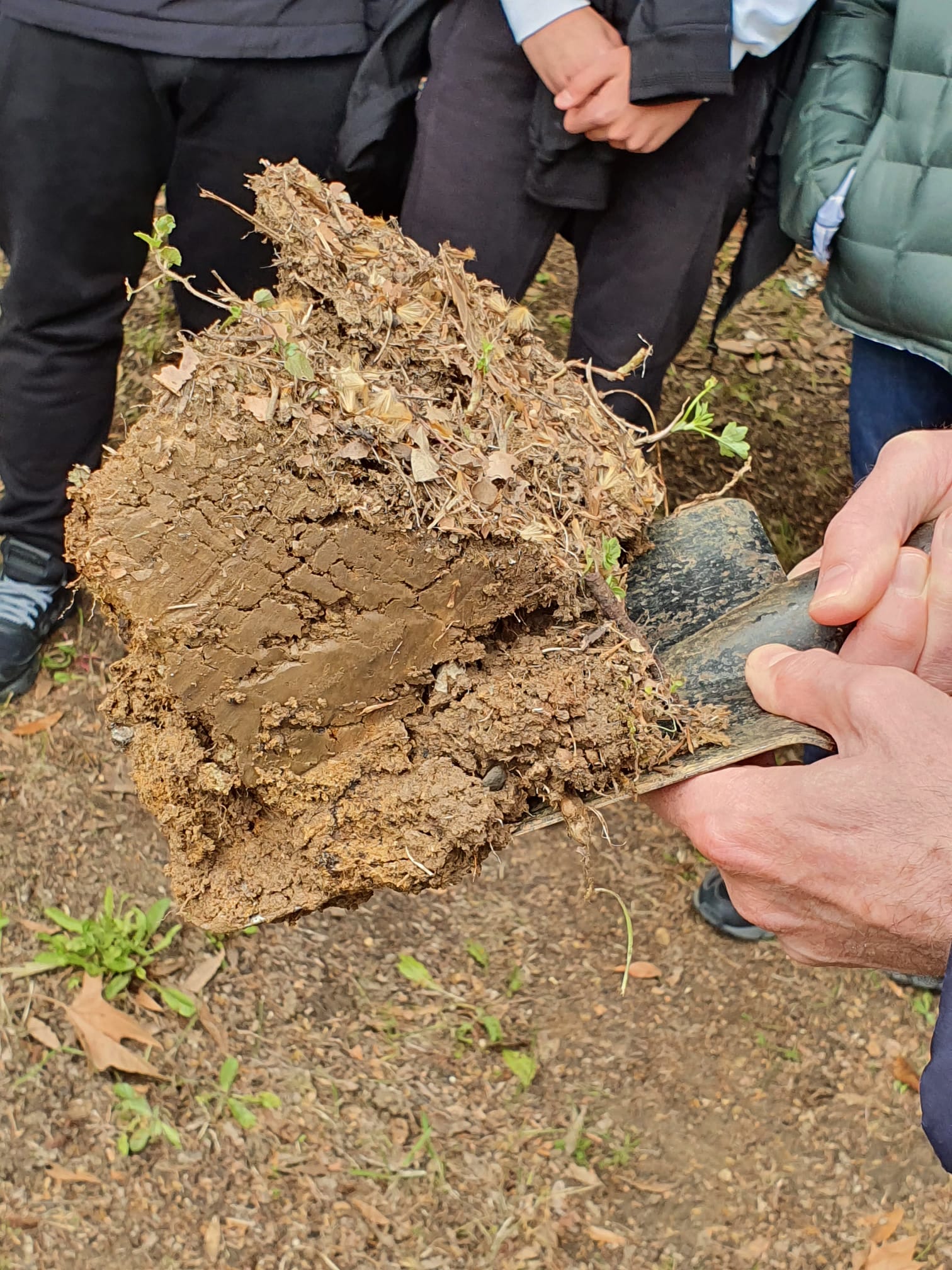 Different soil types observed
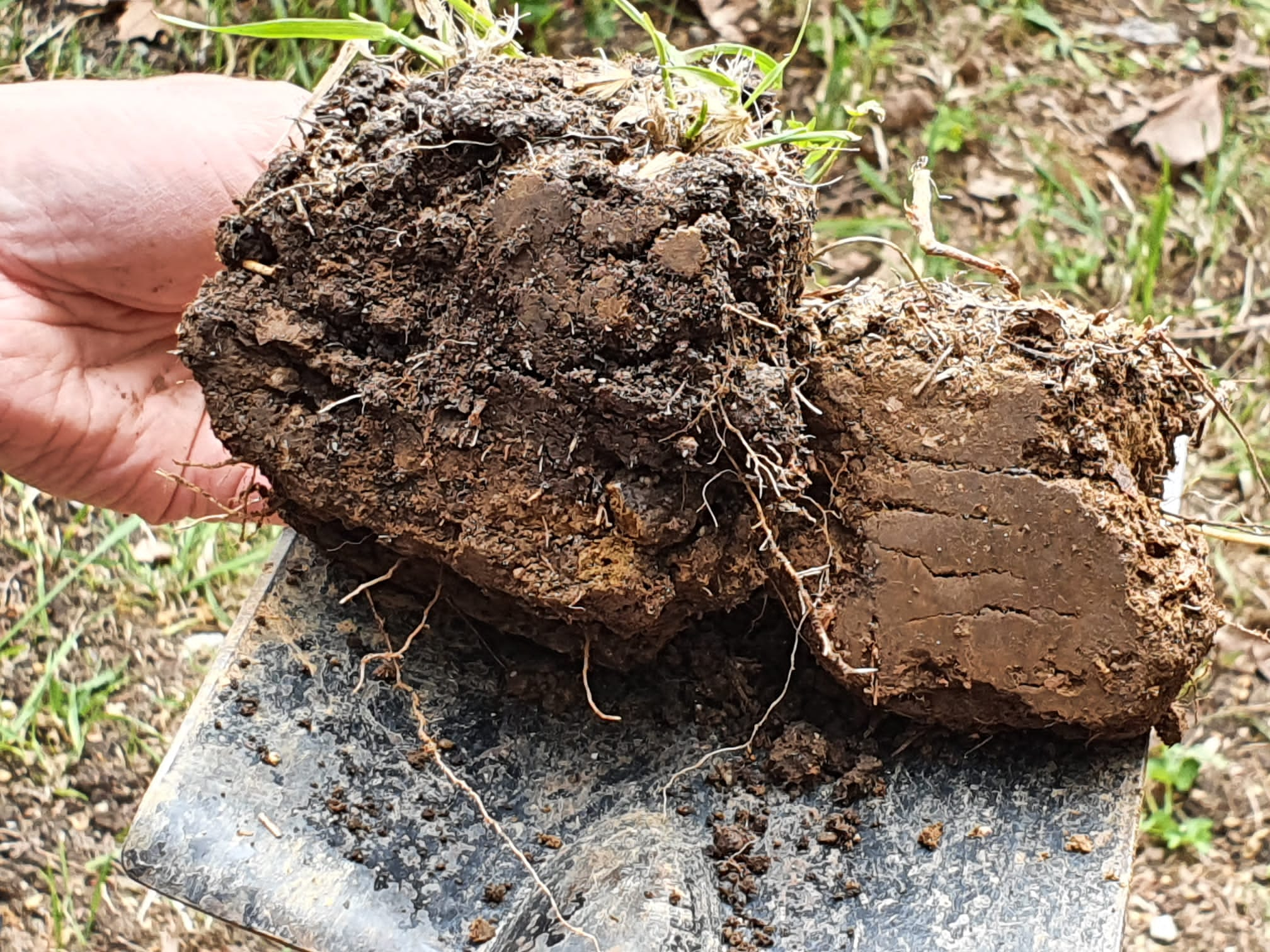 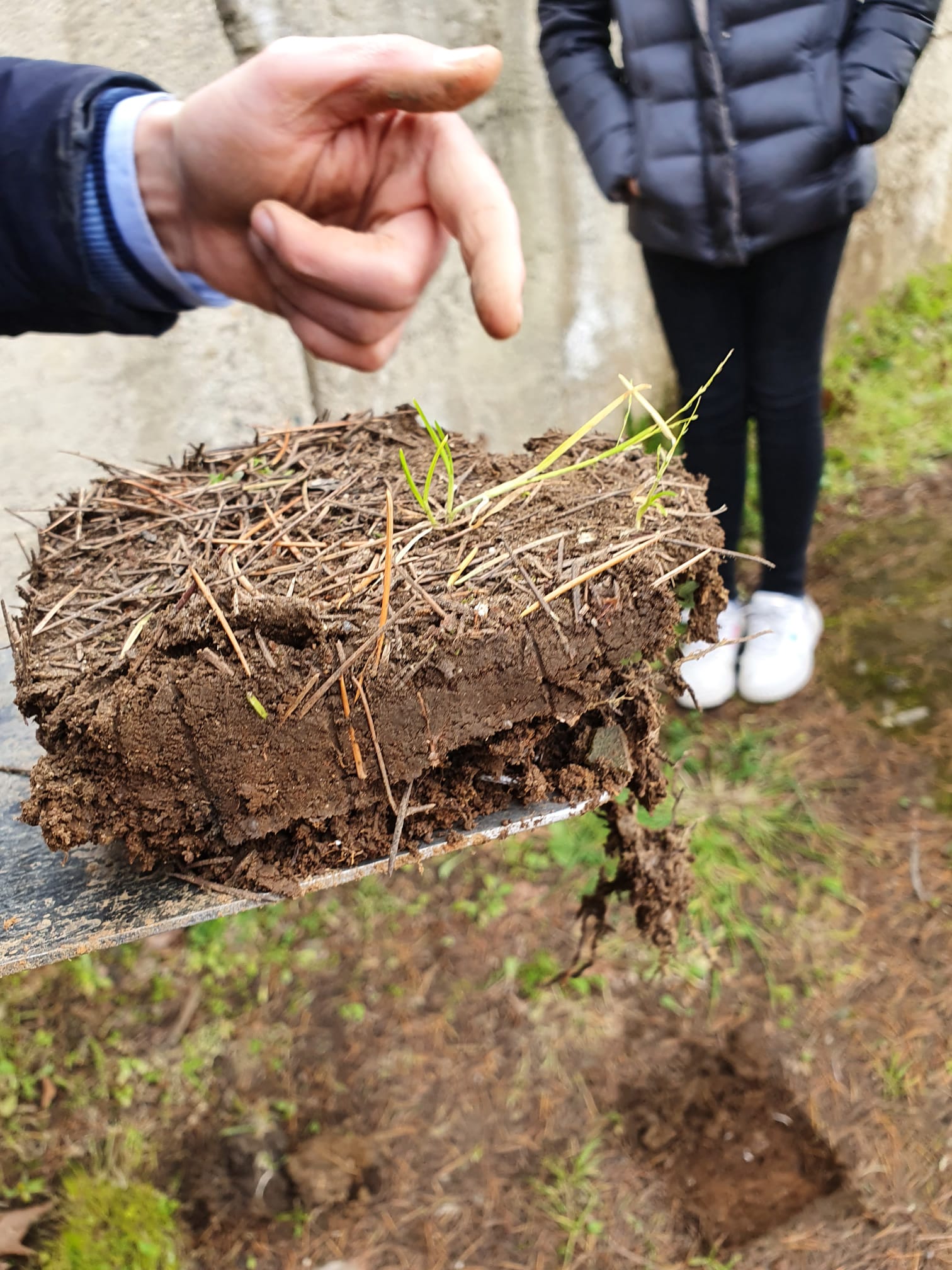 Humic soil, clay soil, limestone soil, all within a few metres of each other in our school beds.
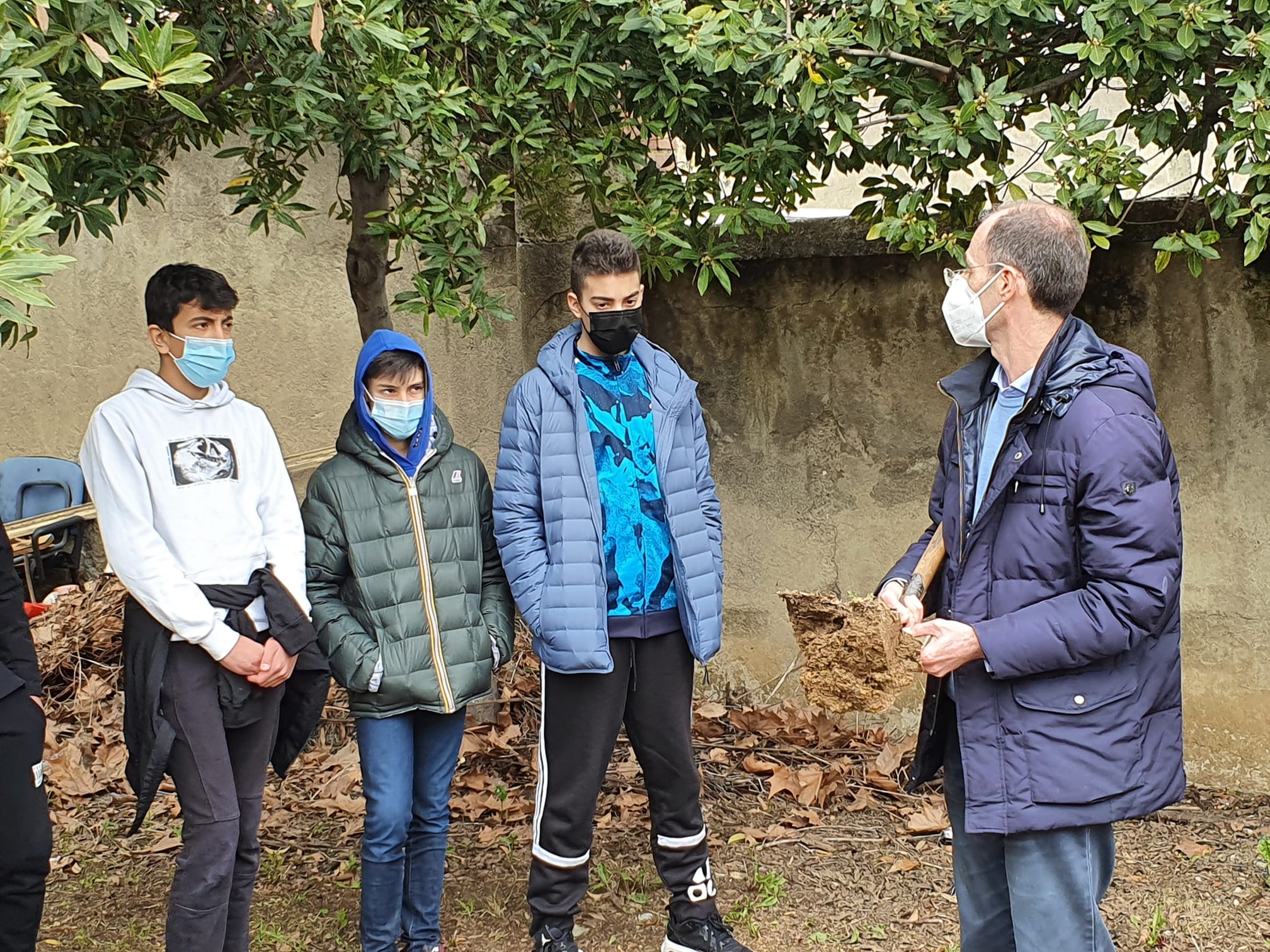 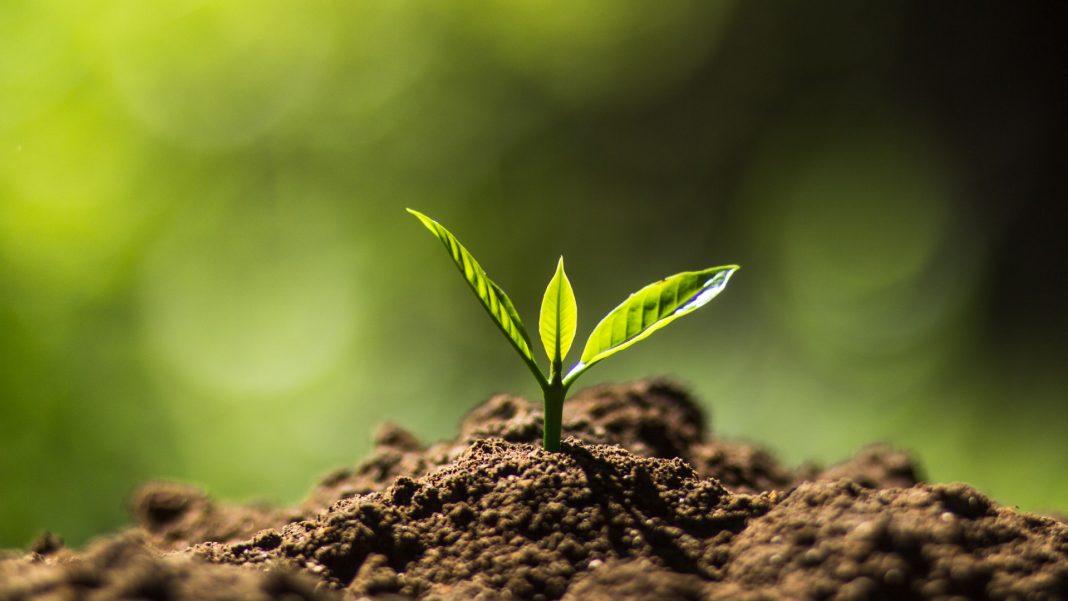 Keep soil alive,let’s protect biodiversity